Pirömer Mahallesi 
90561 Sokak No1/A 
Ereğli/Konya
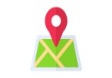 ENGEL TÜRLERİ VE TANILAMA SÜREÇLERİ/
ÖZEL EĞİTİM GEREKSİNİMLİ ÖĞRENCİLERİN GELİŞİM ÖZELLİKLERİ VE EĞİTİM OLANAKLARI
(ÖĞRETMENLERE YÖNELİK)
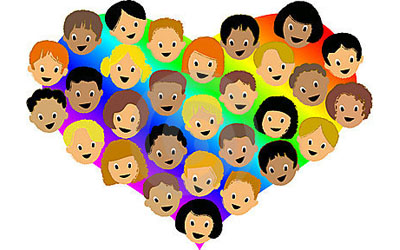 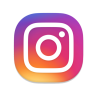 dumlupinarortaokuluu
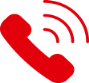 0332 713 11 78
http://ereglidumlupinar.meb.k12.tr
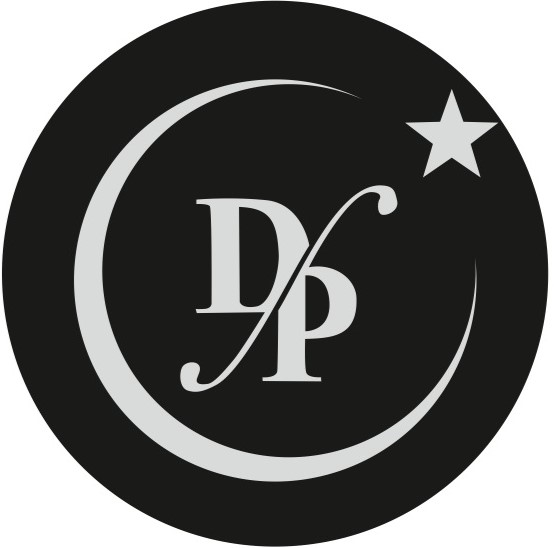 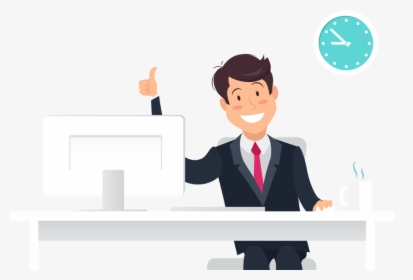 ÖZEL GEREKSİNİMLİ BİREY VE ÖZEL EĞİTİM
Özel gereksinimli birey; doğum öncesi, doğum sırası veya doğum sonrası nedenlerden dolayı gelişim özellikleri bakımından yaşıtlarından anlamlı farklılık gösteren bireydir.


Özel Eğitim; Gelişim dönemleri, gelişim özellikleri ve ihtiyaçları göz önünde bulundurularak, özel gereksinimli bireylere yönelik düzenlenen eğitim hizmetidir.
TANI TÜRLERİ
TANI TÜRLERİ
ÖZEL ÖĞRENME GÜÇLÜĞÜ

Özel Öğrenme Güçlüğü; dinleme, düşünme, konuşma,  okuma, yazma ya da matematik hesaplamaları yapma becerilerinde kendini gösteren sözlü ya da yazılı dili anlama ve kullanmayı içeren temel psikolojik süreçlerin birinde ya da birkaçında yaşanan güçlük anlamına gelmektedir.

Özel öğrenme güçlüğü; algısal bozukluk, beyin zedelenmesi, disleksi ve gelişimsel afazi gibi durumları da kapsamaktadır. Ancak görme, işitme, motor engel, zihinsel engel ya da kültürel, çevresel ya da ekonomik dezavantajların birincil sonucu olarak görülen öğrenme problemlerini içermemektedir. 

ÖZEL ÖĞRENME GÜÇLÜĞÜ ZİHİNSEL YETERSİZLİK DEĞİLDİR…
TANI TÜRLERİ
Sınıfında Özel Öğrenme Güçlüğü tanısı olan öğrenciler için öğretmenler neler yapabilir?

-Çocuğun unutmasını ortadan kaldırmak için evde ve okulda sık tekrara yer verilmelidir.

-Davranış değişikliği konusunda kararlı olunmalı, çocuğun kişiliği değil problemli davranış eleştirilmelidir.

-Çocuğun kendini ifade edebilmesi için, öz güven duygusunu geliştirebilmesi için arkadaş edinmesine ve grup çalışmalarına katılmasına çalışılmalıdır.

-Öğrenme güçlüğü olan çocuğun herhangi bir faaliyete girişmeden önce düşünmesini sağlanarak neden-sonuç  kurma becerisi geliştirilmelidir.
TANI TÜRLERİ
-Öğrenme güçlüğü olan çocukların eğitimi için belirlenen hedeflere ulaşımı uzun bir süreç gerektirdiğinden sabırlı olunmalıdır.

-Yetenek ve ilgileri keşfedilerek bunların geliştirilmesi için çalışmalar yapılmalıdır.

-Aşırı hareketli ve dikkati dağınık olan çocuğun öğrenmesine engel olabilecek uyaranlar azaltılmalıdır.

-Çocuklar başarısızlık duygusu içinde oldukları için onlara okulda yapabilecekleri işler için sorumluluklar verilmeli, yerine getirdikleri sorumluluklardan sonra pekiştireç (sevdiği bir şey alma, övgü gibi) verilmelidir.
TANI TÜRLERİ
-Çocuğun dikkatinin dağınık olacağı unutulmamalı, dikkat geliştirici egzersizler yaptırılmalıdır.(Kitap okuma, çeşitli şekillerin devamını boyama, sayıları birleştirerek resim oluşturma, birbirine benzeyen iki resimde farklılığı bulma, labirent oyunları, yap-boz yapma, su doku, bulmaca çözme)

-Ailelerle iş birliği yapılmalıdır.

-Sınıf içinde verilecek yönergeler basit-kısa-net olmalıdır.

-Çocuğun öğrenmesine destek olacak olan materyalleri kullanmalı ve aileye bu konuda    rehber olmalıdır.
TANI TÜRLERİ
HAFİF DÜZEY ZİHİNSEL YETERSİZLİK

Zihinsel yetersizlik; gelişim süreci içinde zihinsel işlevlerde normallerden önemli derecede gerilik ve bunun yanında uyumsal davranışlarda yetersizlik gösterme durumudur.
Hafif düzeyde yetersizliği olan birey; zihinsel işlevler ile kavramsal, sosyal ve pratik uyum becerilerinde hafif düzeydeki yetersizliği nedeniyle özel eğitim ile genel eğitim hizmetlerine sınırlı düzeyde ihtiyaç duyan bireydir. Bu çocukların eğitim amaçları genel olarak şunlardır:
-Temel akademik beceriler
-Temel sağlık ve temizlik alışkanlıkları
-Sosyal beceriler
-Olumlu benlik kavramı
-İş becerileri
-Vatandaşlık görevleri
TANI TÜRLERİ
Sınıfında Hafif Düzey Zihinsel Yetersizlik tanısı olan öğrencilerin öğretmenleri neler yapabilir?

-Çocuktan yapabileceğinden fazlası beklenmemelidir.

-Çocuğun gelişimine yönelik hedeflerin gerçekçi olup olmadığı ile ilgili olarak uzmanlarla işbirliği yapılmalıdır.

-Çocuk zeka, akademik başarı, sosyal uyum yönünden yaşıtlarından daha yavaş olduğu için dışlanmamalı ve kıyaslanmamalıdır.

-Çocuğun sosyal ilişkileri açısından arkadaş edinmesine fırsat tanıyıcı ortamlarda bulunmasına özen gösterilmelidir.

-Çocuğun kendine olan güveninin arttırması için okulda yapabileceği görevler verilmelidir.
TANI TÜRLERİ
Sınıfında Hafif Düzey Zihinsel Yetersizlik tanısı olan öğrencilerin öğretmenleri neler yapabilir?

-Çocuğun sınıfta kendisini ifade edebilmesine fırsat verilmelidir.

-Sınıf içinde diğer çocukların bu çocuğa karşı olumlu tutum takınabilmeleri için çocuğun durumuna ilişkin anlayabilecekleri dilde bilgi verilmelidir.

-Etkinliklerde çocuğun gelişimsel düzeyine uygun materyal seçiminde bulunulmalıdır.

-Aile ile iş birliği yapılmalıdır.

-Çocuğa karşı sabırlı ve hoşgörülü olunmalıdır.
TANI TÜRLERİ
Sınıfında Hafif Düzey Zihinsel Yetersizlik tanısı olan öğrencilerin öğretmenleri neler yapabilir?

-Çocuğun yetenekleri konusunda tespit yapılmalı ve yeteneklerinin geliştirilmesine fırsat verilmelidir.

-En ufak başarısının ödüllendirilmesi önemlidir. Bu durum çocuğa çok büyük bir haz verecektir ve öğrenmeye teşvik açısından çok önemli bir etki oluşturacaktır.

-Evde ve okulda sunulan etkinlikler gelişim düzeyine uygun olmalıdır.

-Çocuğun zamanını yararlı ve hoşlandığı bir şekilde değerlendirmesini sağlayıcı faaliyetlerde bulunmasına fırsat verilmelidir.
TANI TÜRLERİ
ORTA ve AĞIR DÜZEY ZİHİNSEL YETERSİZLİK

Orta düzeyde yetersizliği olan birey; zihinsel işlevler ile kavramsal, sosyal ve pratik uyum becerilerindeki sınırlılık nedeniyle temel akademik, günlük yaşam ve iş becerilerinin kazanılmasında özel eğitim ile destek eğitim hizmetlerine yoğun şekilde ihtiyaç duyan bireydir. Çocuğun sosyal çevresine uyum sağlaması için gerekli olan becerilerin kazandırılması önem arz etmektedir.

Ağır düzeyde yetersizliği olan birey; zihinsel işlevler ile kavramsal, sosyal ve pratik uyum becerilerindeki sınırlılık nedeniyle öz bakım becerilerinin öğretimi dahil olmak üzere yaşam boyu süren, yaşamın her alanında tutarlı ve yoğun özel eğitim ve destek eğitim hizmetlerine ihtiyacı olan   bireydir. Öz bakım, dil ve hareket becerilerinin kazandırılması önem arz etmektedir.
TANI TÜRLERİ
Sınıfında Orta ve Ağır Düzey Zihinsel Yetersizlik tanısı olan öğrencilerin öğretmenleri neler yapabilir?

-Çocuğun var olan performansını en iyi düzeye getirebilmek için gerekli destek verilmelidir.

-Öğretimde çocuğun yaparak yaşayarak öğrenmesine fırsat verilmelidir.

-Çocuğun günlük yaşantıda kendisine yetecek kadar temel beceri ve alışkanlıkların kazandırılması konusunda destek olunmalıdır.

-Çocuğun toplumla etkileşmesine ve değişik yaşantılarda bulunmasına destek olunmalıdır.

-Konular kısa ve basit anlaşılır şekilde çocuğa sunulmalıdır.

-Çocuğun gelişimsel açıdan desteklenmesine yönelik aileye gerekli rehberlikte bulunulmalıdır.
TANI TÜRLERİ
Sınıfında Orta ve Ağır Düzey Zihinsel Yetersizlik tanısı olan öğrencilerin öğretmenleri neler yapabilir?

-Çocuğun derse katılmasını sağlayıcı etkinliklerde bulunması sağlanmalıdır.

-Etkinliklerde çocuğun gelişimsel düzeyine uygun materyal seçiminde bulunulmalıdır.

-Konuşma bozukluğu, topluma uyumsuzluk, dikkat vb. problemlerinin giderilmesi için de planlı bir program izlenmelidir.

-Çocuktaki gelişimsel ilerlemenin yavaş olma olasılığı nedeniyle ilerleme konusunda aile ile iş birliği yapılmalıdır.

-Çocuğun ayrı birey olduğu unutulmamalıdır.
TANI TÜRLERİ
Sınıfında Orta ve Ağır Düzey Zihinsel Yetersizlik tanısı olan öğrencilerin öğretmenleri neler yapabilir?

-Çocuğun kendine zarar verici davranışları varsa hangi durumlarda bu davranışın ortaya çıktığı belirlenmelidir. Bu davranışların giderilmesinde davranış değişikliği yöntemi kullanılmalı ve istenilen davranışı arttırarak istenilmeyen davranışların azaltılabilmesi için tutarlı olunmalıdır.

-Çocuğun becerilerinin geliştirilmesi için desteklenmesi gerekmektedir.

-Yönergeler verilirken basit bir dil kullanılmalıdır.

-Evde ve okulda sunulan etkinlikler gelişim düzeyine uygun olmalıdır.
TANI TÜRLERİ
Sınıfında Orta ve Ağır Düzey Zihinsel Yetersizlik tanısı olan öğrencilerin öğretmenleri neler yapabilir?

-Çocuğun zamanını yararlı ve hoşlandığı bir şekilde değerlendirmesini sağlayıcı faaliyetlerde bulunmasına fırsat verilmelidir.

-Çocuğu diğer çocuklarla kıyaslamaya ve davranışlarından dolayı sık sık eleştirmemeye dikkat edilmelidir.

-Çocuk başarılı çalışmalarından dolayı ödüllendirilmelidir.
TANI TÜRLERİ
OTİZM SPEKTRUM BOZUKLUĞU

Otizm Spektrum Bozukluğu; sosyalleşme ve iletişim gibi temel fonksiyonların gelişmesindeki gecikmeleri de içeren bir yaygın gelişimsel türüdür. Genetik temeller, beyindeki bazı yapısal ve farklılıklar ve nörolojik sorunlar, gebelik döneminde yaşanan beklenmedik sorunlar, doğum travmaları, çocukların yaşamlarındaki beklenmedik değişiklikler, ayrılıklar, uyaran yetersizlikleri ve stres durumları otizme neden olabilmektedir.
TANI TÜRLERİ
OTİZM SPEKTRUM BOZUKLUĞU

Otizm Spektrum Bozukluğu; Sosyal etkileşim ve iletişimde zayıflık, stereotipik (yinelenen) hareketler, ilgi alanlarında kısıtlık ve sınırlı aktiviteler şeklinde kendini göstermektedir. Göstergeleri:
-12 ay civarında bebek, mırıldanma sesleri çıkaramaz. İsteklerini işaret ederek göstermez.
-16 aylık olduğunda tek bir sözcük kullanmaz.
-24 aylık olduğunda iki kelimelik cümle kurmaz.
-İsmi ile çağrıldığında tepki vermez.
-Kazanılmış olan dil ve sosyal becerilerini kaybeder.
-Göz kontağı kurmada zorluk çeker.
-Oyun materyalleri ve diğer nesneleri sürekli sıraya dizer.
-Oyun materyalleri ile nasıl oynanacağını bilmiyor gibi gözükür.
-Belli bir nesneye aşırı derecede bağlanır.
-Mimiklerini kullanmaz.
TANI TÜRLERİ
Sınıfında Otizm Spektrum Bozukluğu tanısı olan öğrencilerin öğretmenleri neler yapabilir?

-Kavram ve becerilerin öğretiminde basitten karmaşığa yol izlenmelidir.

-Öğretilen bilgilerin günlük yaşama taşınması sağlanmalıdır. Aileye bu konuda rehberlik yapılmalıdır.

-Başarıları ödüllendirilmelidir.

-Çocuğun sosyal ortamlarda bulunmasına ve aktif rol almasına yardımcı olunmalıdır.

-Çocuğun davranışları ve davranışlarındaki değişimin takibi titizlikle yapılmalıdır.

-Çocuğun sosyal ilişkileri açısından arkadaş edinmesine fırsat tanıyıcı ortamlarda bulunmasına özen gösterilmelidir.
TANI TÜRLERİ
DİL VE KONUŞMA GÜÇLÜĞÜ

Dil ve Konuşma Güçlüğü; zihinsel yetersizlik, işitme yetersizliği, travmatik beyin hasarı, travmatik olaylar (kaza, bir yakının kaybı, ani korkular) gibi etkenlere bağlı olarak ya da gelişimsel güçlüklere bağlı olmadan meydana gelen dil ve iletişime ilişkin güçlüklerin yaşanmasıdır.

-İlk seslerin gecikmeli olarak üretilmesi
-Sözcük dağarcığında yaşa bağlı olarak yavaş bir gelişimin gözlenmesi
-Bebeklik döneminde çevresel seslere tepki verirken, insan sesine tepki vermeme
-Sınırlı sayıda ve türde ses çıkarma
-Farklı istekleri belirtmek için üretilen seslerde farklılaşma
-Sesli nesneleri izlememe
-Kendisiyle ilgilenen kişi ile sınırlı sayıda ses tekrarı yapma
-Sesleri ve jestleri taklit etmeme dil ve konuşma güçlüğünün belirtileri arasındadır.
TANI TÜRLERİ
Sınıfında Dil ve Konuşma Güçlüğü tanısı olan öğrencilerin öğretmenleri neler yapabilir?

-Çocuğa karşı sabırlı olunmalıdır. Konuşmasındaki bir problem olaya dönüştürülmemelidir.

-Doğru çıkarılışı öğretilen bir sesin pekiştirilmesi önemlidir.(aferin, bravo gibi)

-Çocuğa sınıfta kendini ifade etmesine ve konuşmasına fırsat verilmelidir.

-Dil ve konuşma güçlüğü olan çocukta, doğru ses algılamadaki bozukluk nedeniyle eklemleme bozukluğu görülebilir.(Eklemleme bozukluğunda sıkça değiştirilen harfler ‘r’ ‘s’ ‘k’ ‘t’ dir.) Bu nedenle çocuk, sözlü ve yazılı anlatım becerilerinde problem yaşayabilir. Dolayısıyla çocuğa karşı anlayışlı olunmalıdır.

-Çocuğun nasıl söylediğinden çok ne söylediğine odaklanılmalıdır.

-Çocuğun sosyal ilişkileri açısından arkadaş edinmesine fırsat tanıyıcı ortamlarda bulunmasına özen gösterilmelidir.
TANI TÜRLERİ
-Çocukla konuşurken basit ve kurallı cümleler kullanılmalıdır.

-Çocukta duygusal açıdan çatışma ya da gerilim yaratan durumlar gözlenmeli, mümkün olduğunda bunlardan uzak durulmalıdır.

-Konuşmaya başlamadan önce derin nefes almasını söylemek, onun takıldığı yerleri tamamlamak, çocuğa zarar veren davranış ve tutumlardır. Çünkü çocuğun cümle içine eklemek istediği sözcük farklı bir sözcük olabilir ve onun söylemek istediğini sizin söylediğiniz şey karşılamayabilir.

-Kekeleme problemi olan çocuk problemi ile ilgili olumsuz duygu yaşayabilir. Bu konuda konuşmak isterse onunla konuşulmalıdır. Konuşmada çocuğun durumunun farkında olunduğu, çocuğun olduğu gibi kabul edildiği mesajı verilmelidir.

-Çocuk konuşmaya zorlanmamalıdır.

-Ailenin ve çocuğun izni ile sınıftaki diğer çocuklara probleme ilişkin bilgi aktarılabilir.
TANI TÜRLERİ
GÖRME YETERSİZLİĞİ

-Yeni doğanda beyaz göz bebekleri
-Göz küresinin normalden büyük ya da küçük olması
-Bebeğin ışık kaynağına bakmaması
-6-8 haftalık bebeğin karşısındakinin yüzüne bakıp gülümsememesi
-Gözlerin kırmız ya da gözyaşı ile ıslanmış olması
-Gözün renkli kısmının gri bir tabakayla kaplanmış olması görme yetersizliğinin belirtilerindendir.

Görme kaybının oluştuğu yaşın ne kadar ileri olduğu çok önemlidir. Kayıp ne kadar geç olursa bu kayıpla yaşamayı öğrenmek o kadar zor olacaktır.
Sonradan görme kaybı olanların öncelikle bağımsız   yaşamayı öğrenmeleri ve işitme, dokunma gibi diğer duyuları geliştirmeyi öğrenmesi gerekir. 
Sonradan görme yetersizliği olanlar doğuştan görme yetersizliği olan bireylere göre daha avantajlıdır. Nedeni ise görsel hafızalarına renkler, şekiller ve birçok nesnenin  önceden kaydedilmiş olmasıdır.
TANI TÜRLERİ
Sınıfında Görme Yetersizliği tanısı olan öğrencilerin öğretmenleri neler yapabilir?

-Çocuğa bir beceri, ona sözel olarak açıklanarak ve birlikte yapılarak kazandırılmalıdır.  Ayrıca çocuk yetişkini dinlerken bir yandan da dokunsal algısı aracılığı ile nesneleri yoklamak isteyecektir. Bu konuda çocuğa destek olunmalıdır.

-Sınıfta görme yetersizliği olan çocuğa rehberlik yapacak normal gelişim gösteren bir çocuk seçilmeli ve bu çocuğa gerekli bilgi aktarılmalıdır. Önemli olanın görme yetersizliği olan çocuğun çok fazla bağımlı olmamasına dikkat edilmesi olduğu unutulmamalıdır.

-Çocuğun sosyal ilişkileri açısından arkadaş edinmesine fırsat tanıyıcı ortamlarda bulunmasına özen gösterilmelidir.
TANI TÜRLERİ
Sınıfında Görme Yetersizliği tanısı olan öğrencilerin öğretmenleri neler yapabilir?

-Görme yetersizliği olan çocuğun sınıf içindeki her türlü etkinliğe katılmasına destek olunmalıdır. Şayet çocuğun sınıftaki etkinliğe katılımı mümkün olmuyorsa konu ile ilgili ek etkinliğe düzenlenmelidir.

-Öğretmen tahtaya bir şey yazarken yazdıklarını yüksek sesle söylemesinin görme yetersizliği olan çocuk için faydalı olacağı unutulmamalıdır.

-Matematik, fen bilgisi, coğrafya gibi dersler görsel uyaranlara dayalı olarak işlenmektedir. Dolayısıyla görme yetersizliği olan çocuğa derslerle ilgili materyal desteğinde bulunulmalıdır.

-Görme yetersizliği olan öğrenciye ödevini tamamlayabilmesi için ek zaman tanınmalıdır.
TANI TÜRLERİ
Sınıfında Görme Yetersizliği tanısı olan öğrencilerin öğretmenleri neler yapabilir?

-Çocuğun yapabildiği ve yapamadığı beceriler gözlenmeli, yardıma ihtiyaç duyduğu konularda gerekli yardım hizmeti sunulmalıdır.

-Bağımsız olarak yapabildiği beceriler varsa nasıl yapabildiğine bakılması önemlidir. Çünkü bundan sonra yapacağı becerileri öğretirken gözlenen becerilerden yararlanılabilir.

-Çocuğun bağımsız olarak beceri kazanımına çalışılmalıdır. Bu konuda çocuk teşvik edilmeli, çocuğa zaman ve fırsat tanınmalıdır.

-Beceri öğretiminde basitten zora doğru bir yol izlenmelidir.

-Çocuğun başarıları ödülsüz kalmamalıdır.(Örneğin; aferin, çok güzel olmuş, bravo gibi)
TANI TÜRLERİ
İŞİTME YETERSİZLİĞİ

Kulak hamileliğin 7.ayında gelişimini büyük oranda tamamlar. Bebek anne karnında yeterli şiddetteki sesleri duyar ve normal bir işitmeye sahipse hareketleri ile tepki verir. Bu,  işitsel uyarıların algılandığı ilk dönemdir. İşitme gelişimi bu dönemde başlamıştır. Ancak yakın akraba evliliği, hamilelik döneminde yaşanılan sorunlar, erken doğum ve doğum sonrası yaşanılan sorunlar ve çocuğun geçirdiği hastalıklar (Menenjit, kızamık, kabakulak, travma, otit) nedeniyle işitmede çeşitli derecelerde kayıplar yaşanmaktadır. 

İşitme kaybı çocuğun dil gelişimini de önemli derecede etkiler. İşitme kaybı sadece konuşmayı etkilemeyip zeka, öğrenme, bellek gibi bütün beyin gelişimini etkiler. Yapılan araştırmalar dil gelişimi döneminde orta kulak enfeksiyonlarına bağlı değişken çok hafif işitme kayıplarında bile IQ düzeyinin   önemli düzeyde etkilendiğini ortaya koymuştur.
TANI TÜRLERİ
Sınıfında İşitme Yetersizliği tanısı olan öğrencilerin öğretmenleri neler yapabilir?

-İşitme yetersizliği olan çocuğa konuşma becerisinin öğretimi için günlük doğal ortamlardan yararlanılmalı, en kolay ve kalıcı öğrenmenin yaşantılar aracılığıyla olduğu unutulmamalıdır.

-Çocuğu konuşması için zorlamak yerine konuşmaya ihtiyaç duyacağı ortamların oluşturulmasına özen gösterilmelidir.

-Ergenliğe geçişte işitme yetersizliği olan gençte, yetersizliğinden dolayı işiten akranlarıyla arkadaş edinmede güçlükler, cihazı kullanmada isteksizler görülebilir. Bu sorunların, kurulacak yakın ve içten iletişim sayesinde giderilebileceği unutulmamalıdır.

-Çocuğun sosyal ilişkileri açısından arkadaş edinmesine fırsat tanıyıcı ortamlarda bulunmasına özen gösterilmelidir.
TANI TÜRLERİ
Sınıfında İşitme Yetersizliği tanısı olan öğrencilerin öğretmenleri neler yapabilir?

-İşitme yetersizliği olan çocuk için sınıfta en uygun oturma yeri sağlanmalı, öğretmene en yakın ve en rahat görebileceği yere oturtulmalıdır.

-Çocuğun ilgi ve yetenekleri belirlenmeli ve bunları geliştirebilmesi için uygun eğitim programı belirlenmelidir.

-Sınıf içinde çocuğun anlamadığı konularda ve sorularda alay konusu olamaması için gerekli önlemler alınmalı, diğer öğrencilere çocuğun durumuyla ilgili anlayabilecekleri şekilde bilgi verilmeli.
TANI TÜRLERİ
Sınıfında İşitme Yetersizliği tanısı olan öğrencilerin öğretmenleri neler yapabilir?

-İşitme yetersizliği olan çocuk dersi gözle takip edip sürekli ve zorunlu bir dinleme ve anlama çabasında olacağından diğer çocuklara göre daha çabuk yorulabilir. Bu hususu öğretmen dikkate almalıdır.

-Doğal ve açık ifadelerle konuşulmalı, ses tonu abartılı olarak yükseltilmemelidir.

-Çocuğun söylenileni anlayıp anlamadığı araştırılmalı, uygun çözüm yolları aranmalıdır.

-Çocuğun işitme kalıntısını kullanabilmesi için sözel iletişim kurulmalıdır.

-Başarıları ödüllendirilmelidir.
TANI TÜRLERİ
Sınıfında İşitme Yetersizliği tanısı olan öğrencilerin öğretmenleri neler yapabilir?

-İstenmeyen davranışlar sergilediğinde çocuk ‘hayır’ diyerek uyarılmalı, sözel uyarılardan anlamıyorsa yüz iadeleri kullanılarak farkında olması sağlanmalıdır.

-Çocukla iletişim kurarken ona dinlemesi ve düşünmesi için zaman tanınmalıdır.
TANI TÜRLERİ
BEDENSEL YETERSİZLİK

Bedensel yetersizlik; doğum öncesi, doğum anı ya da doğum sonrası bir nedene bağlı olarak oluşan ve bütün düzeltme işlemlerine rağmen iskelet (kemik), kas ve sinir sisteminde meydana gelen bozukluklar olarak tanımlanmaktadır.
Bedensel yetersizliği olan bireylerin özellikleri:

-Bağımsız hareket edebilme becerileri, devimsel koordinasyonları sınırlıdır.

-Hareketten çekinir, pasif kalmayı tercih ederler.

-Sıklıkla yorgunluktan şikayet ederler.

-Yetersizlikten etkilenme düzeylerine göre uyum, konuşma ve öğrenme güçlükleri de görülebilir.
TANI TÜRLERİ
-Düşük benlik algısı görülebilir. Çocukların gelişimlerini ve dolayısıyla özelliklerini etkileyen pek çok faktör söz konusudur. Çocukta ortopedik ya da sağlık yetersizliği olması durumunda çocuğun gelişimini etkileyen faktörlerin sayısı ve niteliği artmakta ve değişmektedir. Yetersizliğin neden olduğu durumların yanı sıra ailenin eğitim düzeyi, sosyoekonomik durumu, kardeş sayısı, bulundukları çevre gibi etkenler çocuğun gelişiminde büyük rol oynamaktadır.

-Bedensel yetersizliği olanların zaman zaman uyum problemleri olduğu bir gerçektir. Ancak bu problemleri bedensel yetersizlikten kaynaklanmaktan çok bedensel yetersizliği olanların toplum tarafından nasıl algılandığı, toplumun onlara yönelik tutum ve davranışlarından kaynaklanmaktadır.
TANI TÜRLERİ
Sınıfında Bedensel Yetersizlik tanısı olan öğrencilerin öğretmenleri neler yapabilir?

-Doğru tanının zamanında konması, gerekenlerin geç kalınmadan yapılması, çocuğun durumunun izin verdiği en üst düzeye ulaşması için ön şarttır. Dolayısıyla eğitim ve rehabilitasyon çalışmalarının aksatılmadan yürütülmesi için gerekli özen gösterilmelidir.

-Bedensel yetersizliğine bağlı olarak yürüyemeyen bir çocuk, çevreyle iletişimde duygusal açıdan sinirli olabilmekte ya da içine kapanabilmektedir. Dolayısıyla çocuğun çevreyle iletişimine özen gösterilmelidir. 

-Çocuğun sosyal ilişkileri açısından arkadaş edinmesine fırsat tanıyıcı ortamlarda bulunmasına özen gösterilmelidir.

-Çocuğun bulunduğu sınıf, mümkün olduğu kadar giriş katında ve sınıf içindeki yeri de kapıya yakın, kolaylıkla girip çıkabileceği bir yerde olmalıdır.

-Merdivenlere rampa yapılmalıdır.
TANI TÜRLERİ
Sınıfında Bedensel Yetersizlik tanısı olan öğrencilerin öğretmenleri neler yapabilir?

-Küçük kas motor gelişim açısından ellerini fonksiyonel kullanamayan çocuğa derslerde ve sınavlarda daha fazla zaman tanınmalıdır. Ayrıca ellerini hiç kullanamayan çocuk varsa yazılı sınavları ile ilgili olarak bazı kolaylıklar sağlanmalıdır.(Örneğin; Çocuğun sınavda bir görevliye cevapları söyleyerek yazdırması gibi)

-Bedensel yetersizliği olan çocuk, normal okul ve sınıfa devam ederek sınırlılıklarını kabul etmeyi, erken yaşlardan itibaren yaşam sorunlarını çözmeyi ve yetersizliği olmayanlarla yarışmayı öğrenir.

-Anne-baba ve uzmanlarla iş birliği içinde olunmalıdır.

-Çocuğun ihtiyacı olduğu konular ve yeterliliğin iyi bilinmesi gerekmektedir.
TANI TÜRLERİ
Sınıfında Bedensel Yetersizlik tanısı olan öğrencilerin öğretmenleri neler yapabilir?

-Çocuğun yapabildiklerinin fark edilmesi ona cesaret ve güven verecektir. Dolayısıyla yapamadıklarının desteklenmesi, yapabildiklerinin de fark edilmesi oldukça önemlidir.

-Çocuğun bağımsız yaşam becerileri edinebilmesi konusunda hedefler belirlenmelidir.

-Çocuğa uyarıcı konusunda zengin bir çevre sağlanmalıdır.
TANI TÜRLERİ
DİKKAT EKSİKLİĞİ VE HİPERAKTİVİTE BOZUKLUĞU

Dikkat Eksikliği ve Hiperaktivite Bozukluğu; bireyin yaşına ve gelişim düzeyine uygun olmayan dikkat sorunları, aşırı hareketlilik ve istekleri erteleyememe (dürtüsellik) ile kalıtsal, çevresel ve beyindeki yapısal ve işlevsel farklılıklar nedeniyle kendini gösteren bir bozukluktur. 3 temel belirtisi vardır:

1-Dikkat Eksikliği

2-Aşırı hareketlilik

3-Dürtüsellik
TANI TÜRLERİ
Dikkat Eksikliği ve Hiperaktivite Bozukluğu olan çocuğun genel özellikleri şunlardır:
Dikkat Eksikliği
-Dikkatini yoğunlaştırmada güçlük çeker.
-Genellikle konuşulanları dinlemiyormuş gibi görünür.
-Görev ve yönergeleri takip edemez.
-Görev ve etkinlikleri düzenlemede güçlük çeker.
-Zihinsel çaba göstermesi gereken hoşlanmadığı görevlerden kaçınır.
-Genellikle etkinlikleri, görev ve sorumluluklarını unutma
-Konu dışı alanlara dikkatini yöneltir.
-Günlük görevlerini unutur.
TANI TÜRLERİ
Hiperaktivite
-Eli ayağı kıpır kıpırdır.
-Oturduğu yerde duramaz.
-Gereksiz yere sağa sola koşturur, eşyalara tırmanır
-Sakin bir şekilde oyun oynamakta zorlanır.
-Sürekli hareket eder.
-Sürekli konuşur.

Dürtüsellik
-Sorulan soru tamamlanmadan yanıt verir.
-Sırasını beklemede güçlük çeker.
-Başkalarının sözünü keser ya da oyunlarda araya girer.
TANI TÜRLERİ
Sınıfında Dikkat Eksikliği ve Hiperaktivite Bozukluğu tanısı olan öğrencilerin öğretmenleri neler yapabilir?

-Çocuğu en ön sıraya ve tahtaya yakın yere oturtun.

-Normal ders süresi bu öğrenciler için uzundur, sıkılabilirler ya da dersin düzenini bozacak davranışlarda bulunabilirler. Bu yüzden ders esnasında çocuğa özel kısa süreli aralar verin. 

-Olumsuz davranışlarına değil, olumlu davranışlarına odaklanın ve pekiştirin.

-Çocukla ilgili olarak okuldaki diğer kişilerden görüş ve bilgi alın, ailelerle görüşmeyi, bilgi almayı unutmayın.
TANI TÜRLERİ
Sınıfında Dikkat Eksikliği ve Hiperaktivite Bozukluğu tanısı olan öğrencilerin öğretmenleri neler yapabilir?

-Çocukla ilgili problem durumlarında mutlaka konuyla ilgili uzmanlardan görüş alın.

-Çocukla ilgilenmek ek çaba ve süre gerektiren bir iştir. Kısa süre içinde davranış değişikliği beklemek doğru değildir. Bu yüzden çocukla ilgilenirken sabırlı olmak gerekir.

-Çocuğun yetenek ve ilgileri keşfedilerek çalışmalara bunları da dahil etmek gerekir.

-Uzun süre gerektiren çalışmalarda çocuğun durumu göz önünde bulundurularak çalışmaların parça parça yapılması daha doğru olur.
TANI TÜRLERİ
SÜREGELEN HASTALIKLAR

Süreğen hastalıklar uzun süreli hastalıklar olarak da adlandırılmaktadır ve uzun süreli hastalığı olan çocuklara aşağıdaki hastalık gruplarına göre tedavi ve eğitim uygulanmaktadır:
-Kan hastalıkları (Hemofili, orak hücre anemisi vb.)
-Kronik romatizmal hastalıklar
-Konjenital kalp hastalıkları
-Metabolik hastalıklar (şeker hastalığı vb.)
-Kronik enfeksiyonlar (Tbc, Lepra vb.)
-Kronik kalp iskelet sistemi hastalıkları
-Kronik nörolojik hastalıklar (epilepsi vb.)
-Kronik böbrek hastalıkları
-Kronik akciğer hastalıkları
-Genetik geçişli hastalıklar
-Kanser
-Alerjik hastalıklar
TANI TÜRLERİ
Birçok ülkede bu konu üzerinde önemle durulmakta,   çocuklara okul öncesi dönemden itibaren sağlık, sağlığın korunması, sağlık kuruluşları, sağlık personeli, tedavi işlemleri hakkında yaş grupları göz önüne alınarak bilgiler verilmektedir. Bunun için çocuklara hastalık ve hastane yaşantısına hazırlayıcı programlar düzenlenmekte, materyaller hazırlanmakta ve her geçen gün de bu programlar daha iyiye doğru geliştirilmektedir.
TANI TÜRLERİ
Sınıfında Süregelen Hastalık tanısı olan öğrencilerin öğretmenleri neler yapabilir?

-Süreğen hastalığı olan bir öğrencinin en önemli sorunlarından birisi okul devamsızlığıdır. Çocukta böyle bir durum hakkında bilgi alınır alınmaz çocuğun eğitim hizmetlerinden yararlanabilmesi için sınıf öğretmeni ve okul yönetimi gerekli girişimlere başlamalıdır.

-Hasta öğrenci ile okul yönetimi, öğretmenleri ve arkadaşları iletişimi kesmemeli. Onun hala daha o sınıfın parçası olduğunu, onun sınıfa dönmesini beklediklerini ona hissettirmelidirler.

-Öğrenci okulu ile ilgili haberlerden mahrum bırakılmamalı. Okul ile ilgili bilgileri sınıf arkadaşları öğrenciye sıra ile ulaştırabilirler.

-Bu çocuklar her zaman yüksek bir moral seviyesine sahip olmaları gerekir. Onlara yapacağınız küçük bir güzellik ya da onları sevindirme, uygulana tedaviden daha etkili olacaktır.
TANI TÜRLERİ
Sınıfında Süregelen Hastalık tanısı olan öğrencilerin öğretmenleri neler yapabilir?

-Aile, öğretmenler ve doktorlar sürekli iş birliği içinde olmalıdır.

-Çocuğun evde eğitimi için gerekli plan yapılmalı, yapılacak plan çocuğun düzeyine uygun olmalı, çocuk ihmal edilmemeli, eğitimi için imkanlar sağlanmalıdır.

-Çocuğun başarıları ödüllendirilmelidir.

-Çocuğun mümkün olduğunca sosyal yönden kendisini geliştirmesi sağlanmalıdır.

-Çocuğun gelişimi sürekli takip edilmeli, yetenekli olduğu konularda kendisini geliştirmesine fırsat verilmelidir.
TANI TÜRLERİ
ÖZEL YETENEKLİ BİREY

Özel yeteneklilik; Bireyin, genetik özelliklerle var olan ve çevresel uyaranlarla gelişen; fiziksel büyüme ve gelişim, hareket gelişimi, bilişsel gelişim(algı-dikkat kontrolü, analiz, sentez, problem çözme gibi), dili anlama ve ifade etme yeteneği, sosyal, duygusal ve estetik gelişim alanlarının birinde veya birkaçında ya da hepsinde çeşitli gözlem ve ölçme araçlarıyla uzman kişiler tarafından gözlenen veya ölçülebilen, yaşıtlarından ileri olma durumudur.  

-Beş duyuyla ilgili tüm uyaranlara karşı aşırı duyarlılık
-Detaylı ve dikkatli gözlem yeteneği
-Hızlı ve doğru kavrama, anlama, algılayabilme, çabuk ve kolay öğrenme yeteneği
-Yaşıtlarından erken dönemde soyut düşünme yeteneği
-Her alanda ileri düzeyde araştırmacılık
TANI TÜRLERİ
-Yeni ve orijinal ürünler ortaya çıkarma, keşfetmekten ve buluş yapmaktan hoşlanma
-Çok seçenekli, problem çözücü ve başkalarından farklı olan düşünme yeteneği
-Muhakeme, analiz, sentez, genelleme yeteneğinin yaşıtlarından ileri ve farklı olması
-Erken ve doğru ifadelerle konuşma, konuşmaya başladığı andan itibaren yetişkin benzeri konuşma
-İleri derecede sözcük dağarcığı
-Erken yaşta okuma, bazen hem okuma hem yazmanın erken yaşta görülmesi
-Yüksek özgüven, kendinden emin olma
-Yaşıtlarına göre sosyal ve duygusal yönden ileri düzeyde olgunluk, beklenmeyen düzeyde olgun davranışlar gösterme üstün yetenekli çocukların genel özellikleridir.
TANI TÜRLERİ
Sınıfında Özel Yetenekli öğrenci olan öğretmenler neler yapabilir?

-Özel yetenekli çocuk ‘çabuk öğreniyor’ düşüncesi ile ikinci plana atılmamalıdır.

-Çocuğun ailesi ile sürekli iletişim halinde olunmalıdır. Çocuğun düzeyine uygun ek ödevler verilmelidir.

-Bu çocuklar yazı yazmayı sevmeyebilir. Dolayısıyla çok fazla yazı yazmayı gerektiren ev ödevleri verilmemeye dikkat edilmelidir.

-Aritmetik becerilerle ilgili problem çözmeyi gerektiren ödevler verilebilir ancak oranının çok iyi ayarlanması gerekmektedir.

-Müfredat programının yanı sıra proje geliştirme gibi yaratıcılık ve zekayı öne çıkarıcı ve geliştirici çalışmalar bütün sınıf düzeyinde yaptırılmalıdır.
TANI TÜRLERİ
Sınıfında Özel Yetenekli öğrenci olan öğretmenler neler yapabilir?

-Çocuk, sınıf arkadaşlarından farklı görülmemeli, sorumluluklar her çocuk için geçerli olmalıdır.

-Çocuklar arası kıyaslama ve eleştiri düzeyinde en aza indirilmeye çalışılmalıdır.

-Çocuğa özel bir ilgi gerektiğinde diğer çocuklara belli edilmemelidir.

-‘Sen, bu sınıfın en iyisisin.’ diyerek çocuk mükemmeliyetçi olmaya itilmemelidir.

-Çocuğa kendisinin diğer diğer yaşıtlarından farklı olmadığı ve her insanın çok iyi yapabildiği şeyler olduğu ve onun da bu yüzden bazı şeylerde daha iyi olduğu vurgulanmalıdır.

-Üstün yetenekli olan çocuk, gelişimsel özelliğinden dolayı özel desteğe ihtiyaç duymaktadır. Dolayısıyla bu ihtiyacı göz ardı edilmemelidir.
TANI TÜRLERİ
Sınıfında Özel Yetenekli öğrenci olan öğretmenler neler yapabilir?

-Çocuğa karşı gerçek anlamda ilginin gösterilmesi önemlidir. Çocuk ilginin yapay olup olmadığını anlayabilir ve bu durum ilişkilerde olumsuzluğa neden olabilir.

-Çocuğun ilgi alanlarına yönelik çalışmalara katılımı konusunda rehberlik yapılmalıdır.

-Çocuğun sorduğu sorular karşısında kesin ve net cevaplar verilmelidir. Cevabı bilinmeyen sorular araştırılmalı ve çocuğa bilgisi verilmelidir.

-Yarışma ortamlarında çocuk bir koz olarak kullanılmamalıdır.
TANILAMA SÜRECİ
Özel gereksinimli bireyin,
Özel Eğitim hizmetlerinden 
faydalanabilmesi için 
tanılamasının yapılması gerekmektedir.
TIBBİ TANI
(Hastaneler)
EĞİTSEL TANI
(Rehberlik ve Araştırma Merkezleri)
TANILAMA
TANILAMA SÜRECİ
Yapılan eğitsel değerlendirme sonucu bireyin destek eğitim ihtiyacı ve velisinin de isteği varsa; Özel Eğitim ve Rehabilitasyon Merkezlerinde destek eğitim hizmetinden faydalanabilmesi için tanı türü ne olursa olsun tıbbi tanılamasının da yapılarak hastanelerden ‘ÇÖZGER’ Raporu’ alınması gerekmektedir.
ÖZEL EĞİTİM GEREKSİNİMLİ ÖĞRENCİLERİN EĞİTİM OLANAKLARI
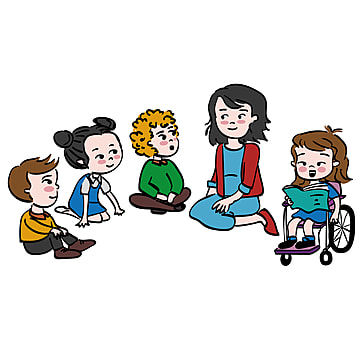 Özel Gereksinimli Bireylerin; gerekli eğitimi aldıklarında ve kendilerine destek verildiklerinde ne kadar başarılı olduklarının ülkemizde ve dünyada eğitim, sanat, teknoloji  ve spor gibi alanlarda birçok örneği vardır.

Erken Tanı ve Müdahale, Doğru ve Etkili Eğitim, Aile ve Toplumun Desteği ile bu bireylerin üstesinden gelemeyecekleri bir zorluk yoktur.

‘’Eğitimde feda edilecek tek bir fert bile yoktur.’’

Mustafa Kemal ATATÜRK